EINFACHE PRÄSENTATIONSVORLAGE FÜR MARKENRICHTLINIEN
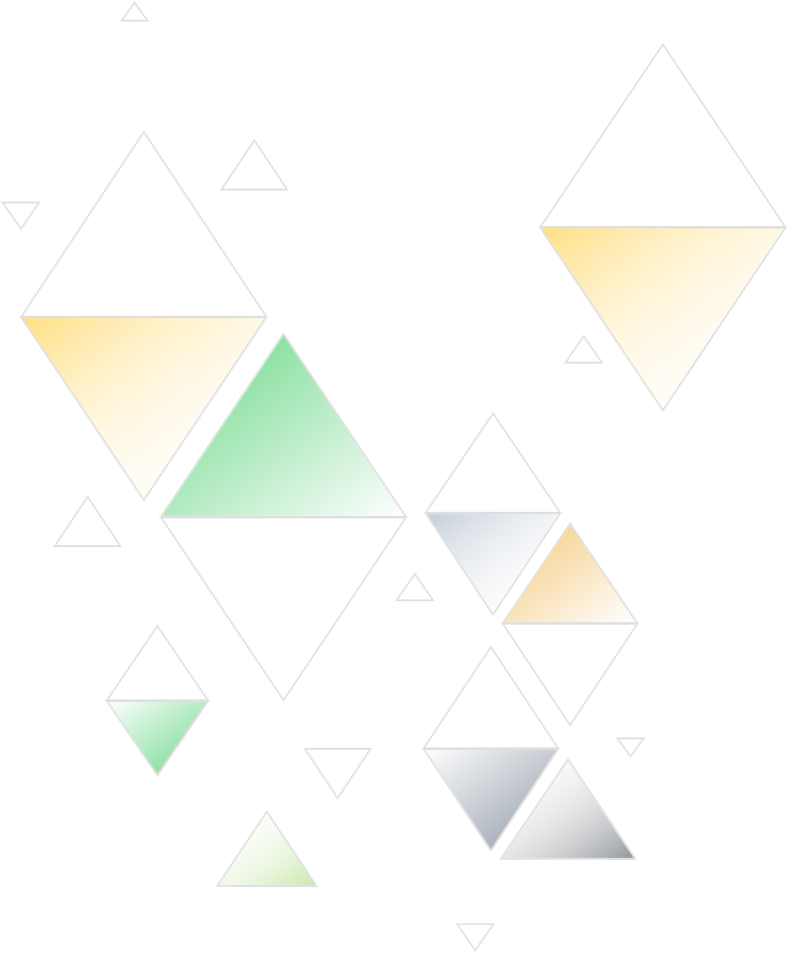 MARKENRICHTLINIEN
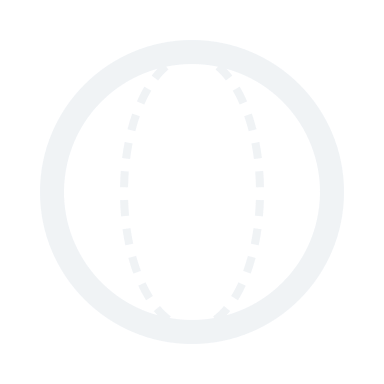 DEIN
LOGO
©20XX. Alle Rechte behalten sich Ihre Organisation vor.
MARKENRICHTLINIEN
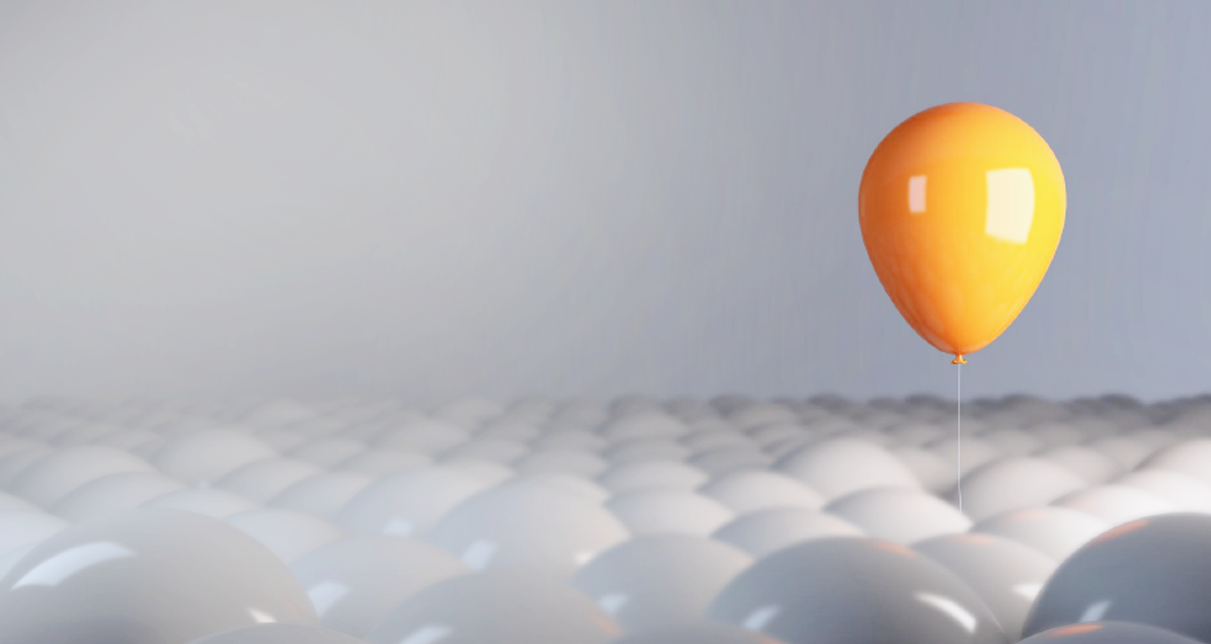 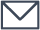 sales@smartsheet.com
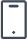 (844) 324-2360
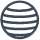 smartsheet.com
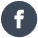 /smartsheet
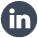 /firma/smartsheet-com
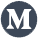 /@smartsheet
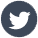 /smartsheet
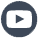 /smartsheet
©20XX. Alle Rechte behalten sich Ihre Organisation vor.
PROJEKTBERICHT
MARKEN-STYLEGUIDE
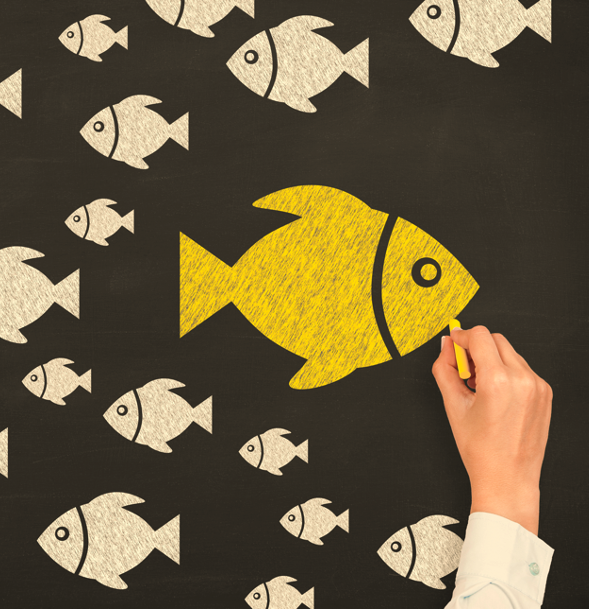 Stimme
Beschreibung
STIMME
PROJEKTBERICHT
Logo + Verwendung
Im Folgenden finden Sie alle akzeptierten Behandlungen des Logos.
Horizontales Layout
Vertikales Layout
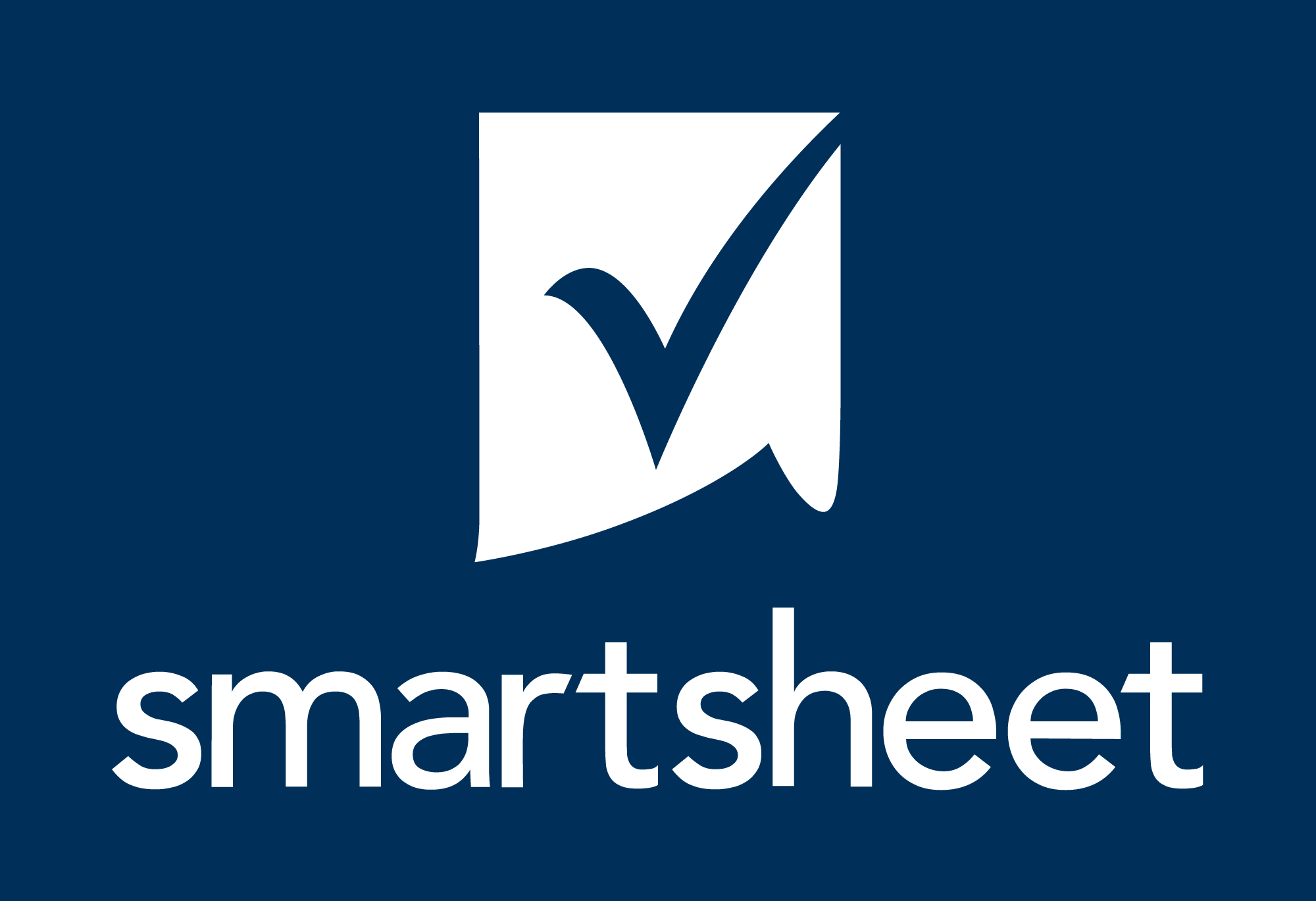 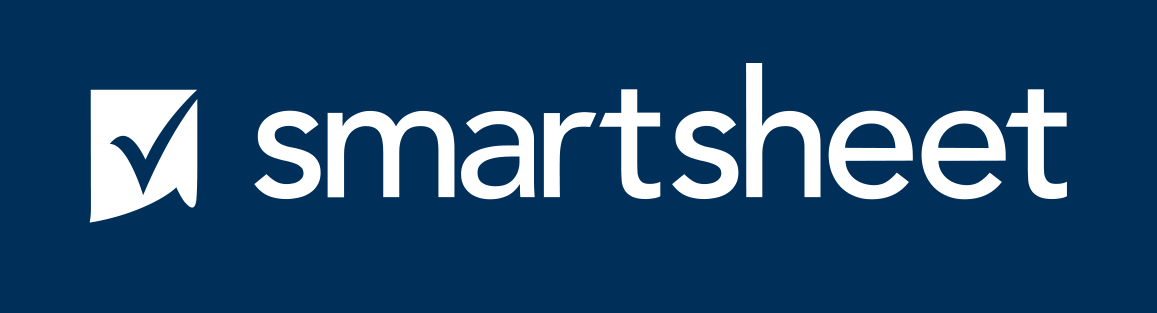 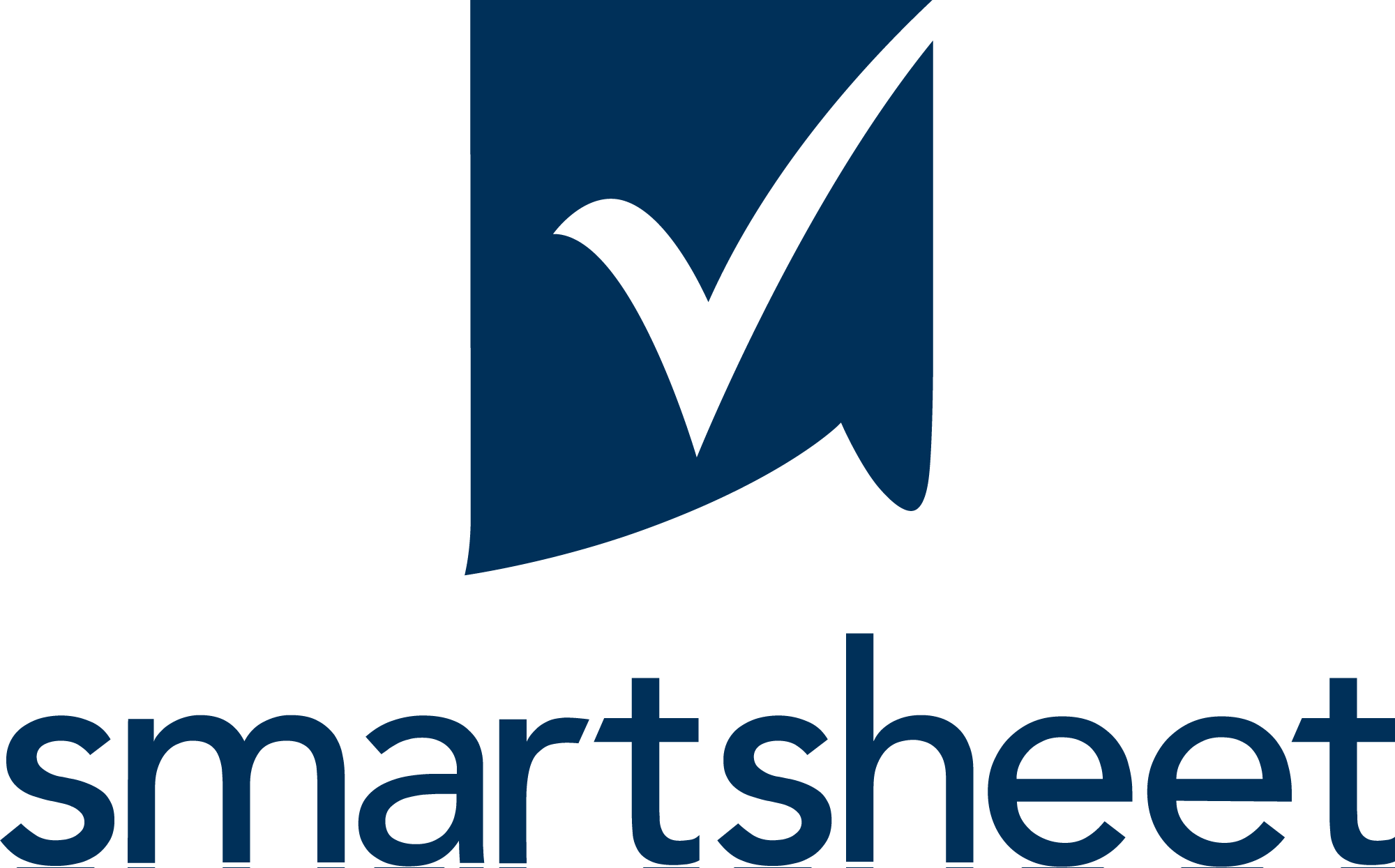 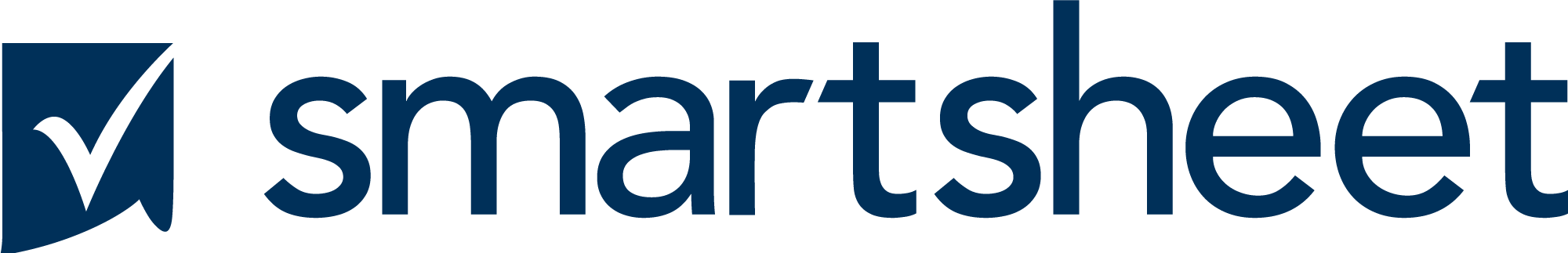 Wortmarke
Das Logo ohne Logomarke ist ausschließlich innerhalb der App zu verwenden.
Logomark (Symbol)
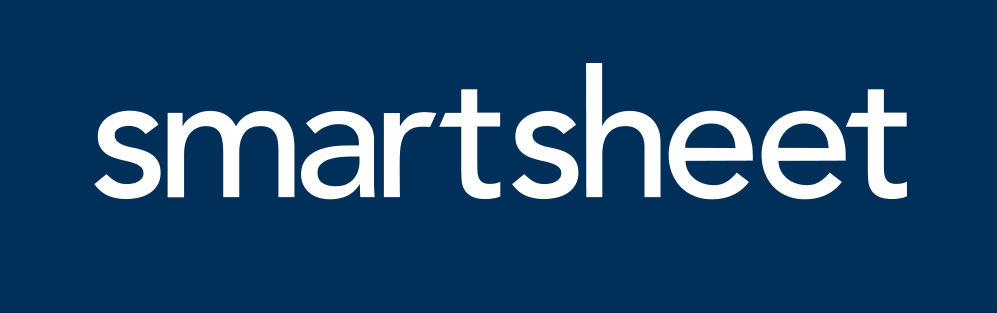 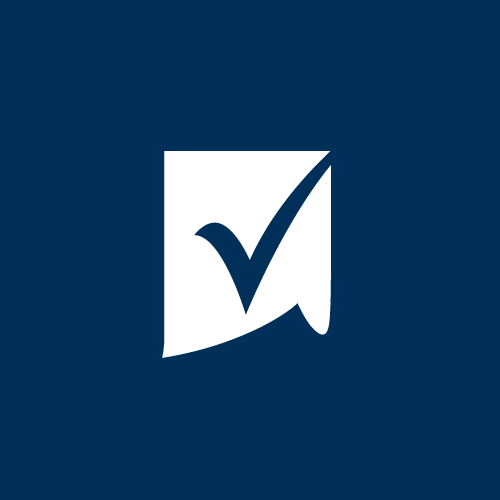 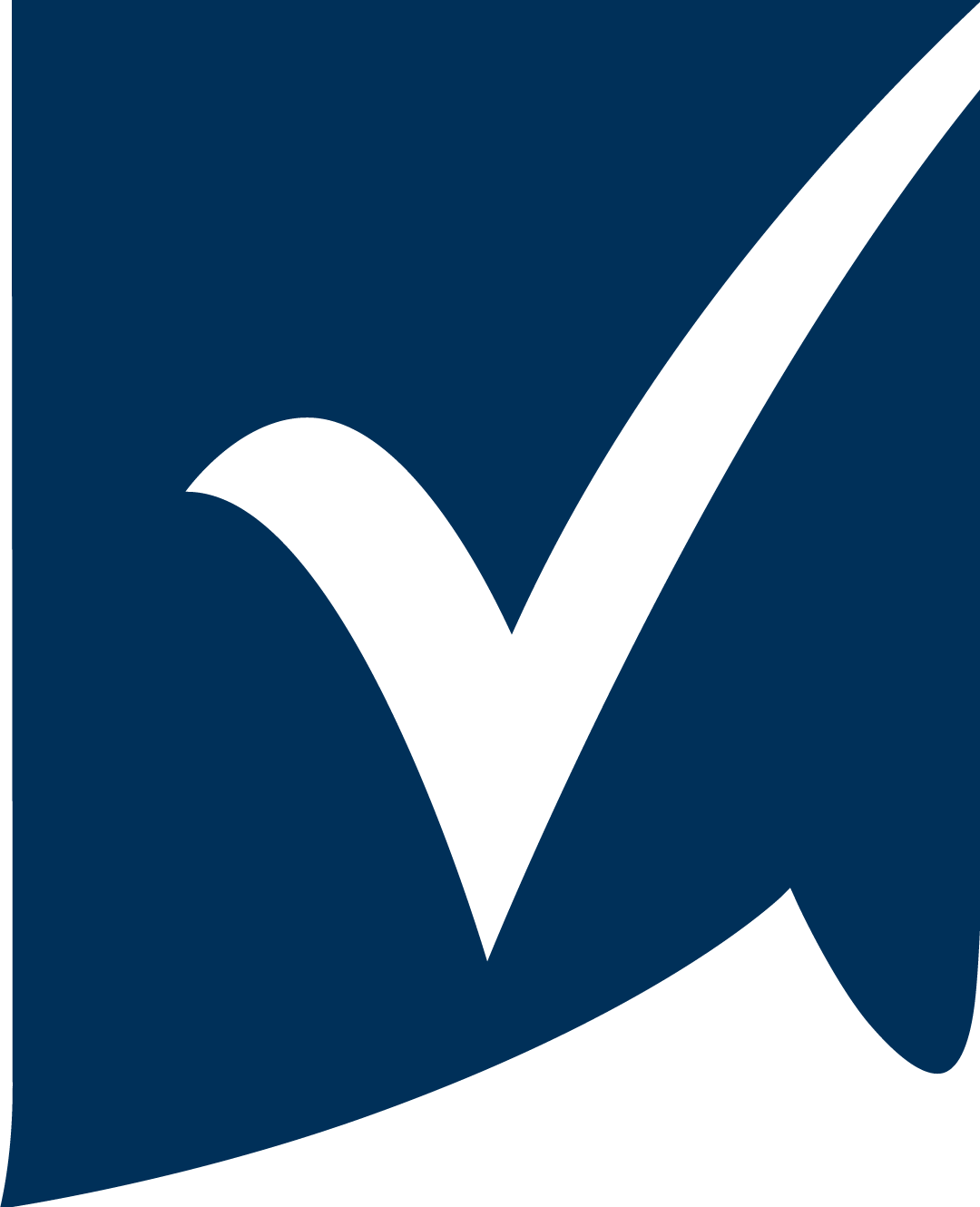 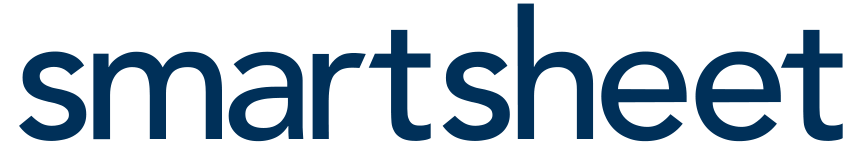 LOGO + VERWENDUNG
PROJEKTBERICHT
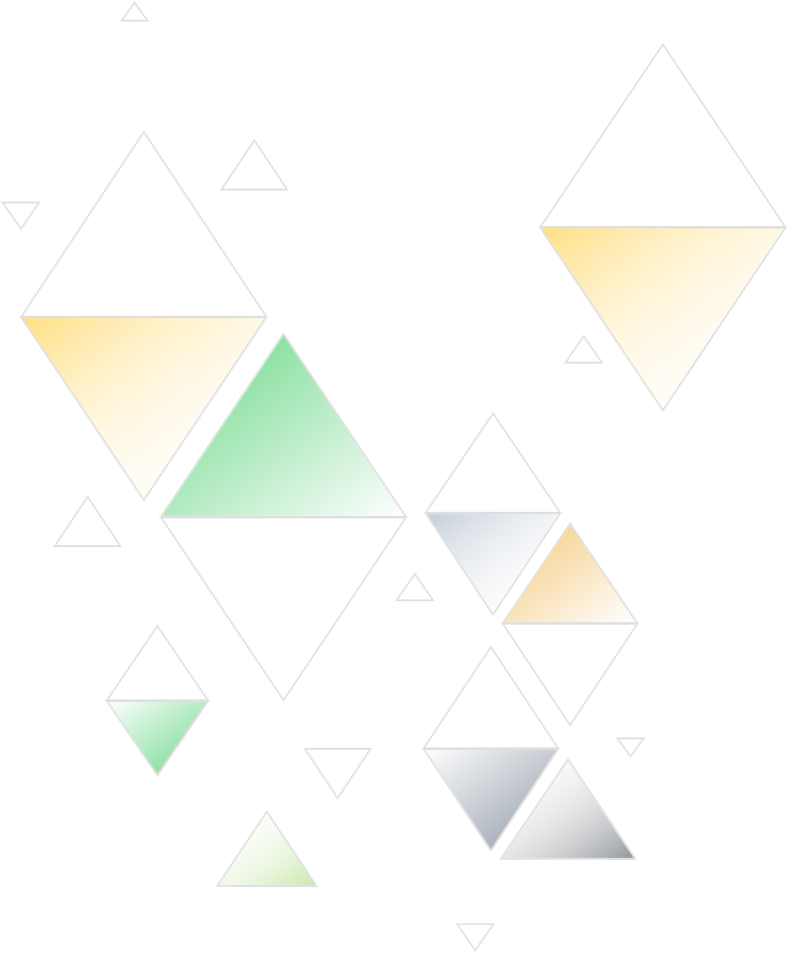 Logo: Clearance
Geben Sie dem Logo etwas Raum zum Atmen. Dem Logo sollte etwas Platz um den gesamten Lockup herum gelassen werden. Dadurch wird der richtige Abstand für seine Charakteraufsteiger geschaffen. Im Folgenden finden Sie die Mindestfreigabe, aber mehr wird bevorzugt.
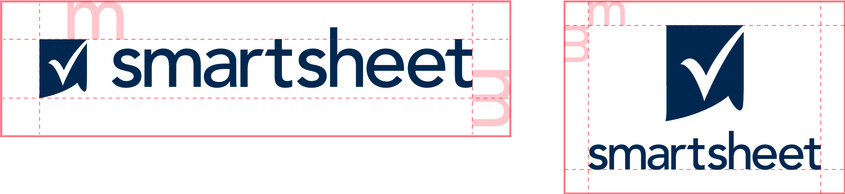 LOGO: FREIGABE
PROJEKTBERICHT
Logo: Falsche Verwendung
Bitte verwenden Sie die Logos, wie sie in diesen Richtlinien enthalten sind. Ändern Sie das Logo nicht.
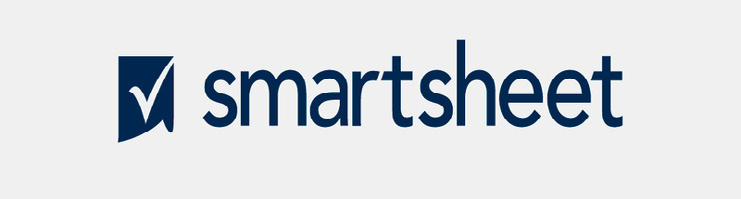 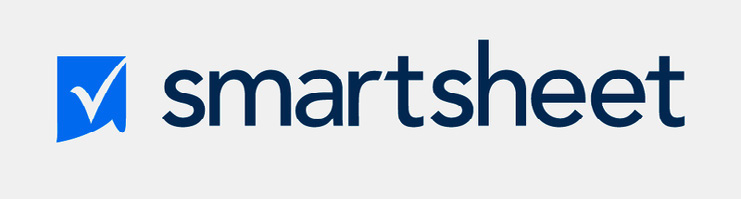 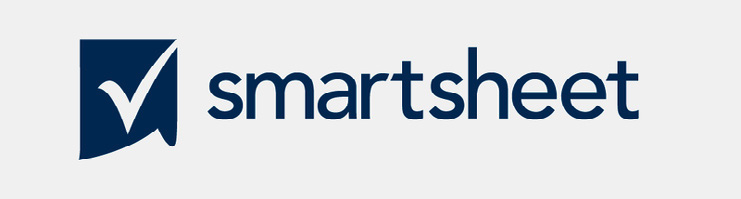 Schief
Farben ändern
Auffrischen
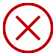 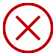 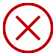 Nicht überproportional verzerren oder skalieren
Ändern Sie nicht die Farben
Nehmen Sie keine Änderungen, Ergänzungen oder Ersetzungen vor
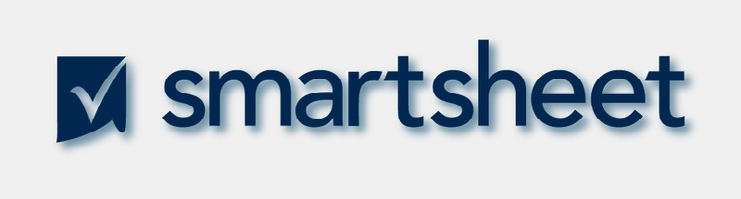 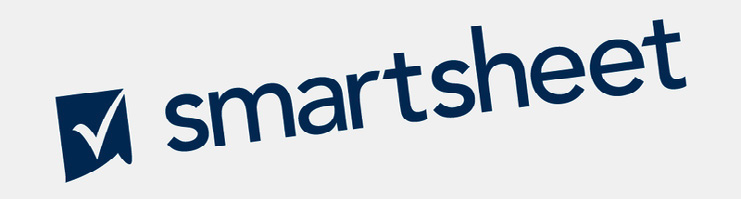 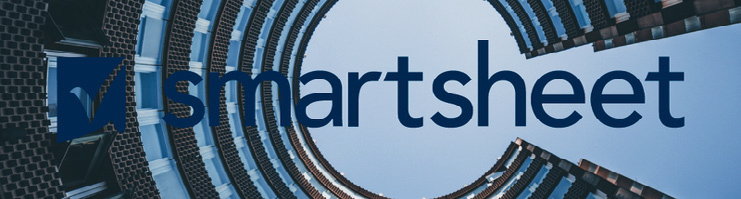 Hinzufügen von Effekten
Orientierung ändern
Verwenden von ausgelasteten Hintergründen
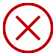 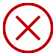 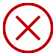 Keine Schlagschatten, Striche oder Abschrägungen hinzufügen
Ändern Sie nicht die Ausrichtung
Platzieren Sie nicht auf komplizierten Hintergründen
LOGO: FALSCHE VERWENDUNG
PROJEKTBERICHT
Farben
Schokolade
Kamel
hellgrün
Dunkelgrün
Fluch:
RGB:
CMYK:
Pantone:
#000000
0/ 0 / 0
0 / 0 / 0 / 0
XXXX
Fluch:
RGB:
CMYK:
Pantone:
#000000
0/ 0 / 0
0 / 0 / 0 / 0
XXXX
Fluch:
RGB:
CMYK:
Pantone:
#000000
0/ 0 / 0
0 / 0 / 0 / 0
XXXX
Fluch:
RGB:
CMYK:
Pantone:
#000000
0/ 0 / 0
0 / 0 / 0 / 0
XXXX
FARBEN
PROJEKTBERICHT
Farben: Sekundär
Primär:
easy blau
Minze
taupe
rot
Fluch:
RGB:
CMYK:
Pantone:
#000000
0/ 0 / 0
0 / 0 / 0 / 0
XXXX
Fluch:
RGB:
CMYK:
Pantone:
#000000
0/ 0 / 0
0 / 0 / 0 / 0
XXXX
Fluch:
RGB:
CMYK:
Pantone:
#000000
0/ 0 / 0
0 / 0 / 0 / 0
XXXX
Fluch:
RGB:
CMYK:
Pantone:
#000000
0/ 0 / 0
0 / 0 / 0 / 0
XXXX
FARBEN: SEKUNDÄR
PROJEKTBERICHT
Typographie
Montserrat
Roboto
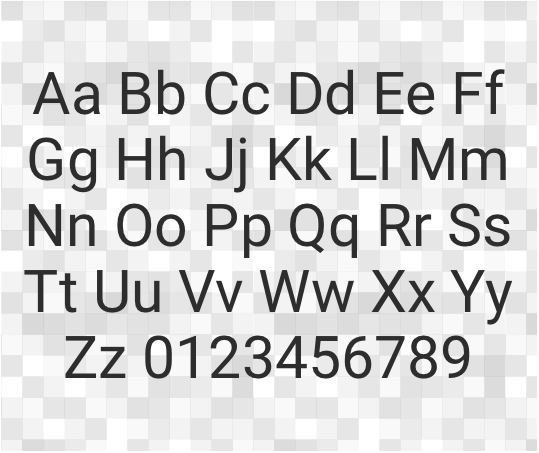 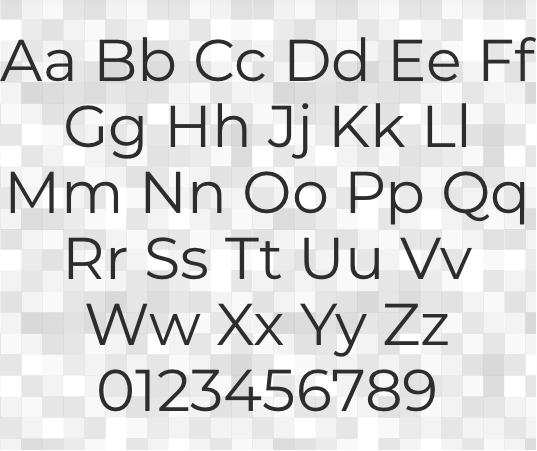 TYPOGRAPHIE
PROJEKTBERICHT
Typografie: Formatierung
SCHLAGZEILEN
Schriftart:
Stil:
Größe:
Zeilenhöhe:
Verfolgung:
Jahrhundert Gotik
Regelmäßig
32 Punkte
1
Normal
Aa
Paragraph
Schriftart:
Stil:
Größe:
Zeilenhöhe:
Verfolgung:
Jahrhundert Gotik
Regelmäßig
11 Punkte
1.5
Normal
TYPOGRAFIE: FORMATIERUNG
PROJEKTBERICHT